Full Range Speaker
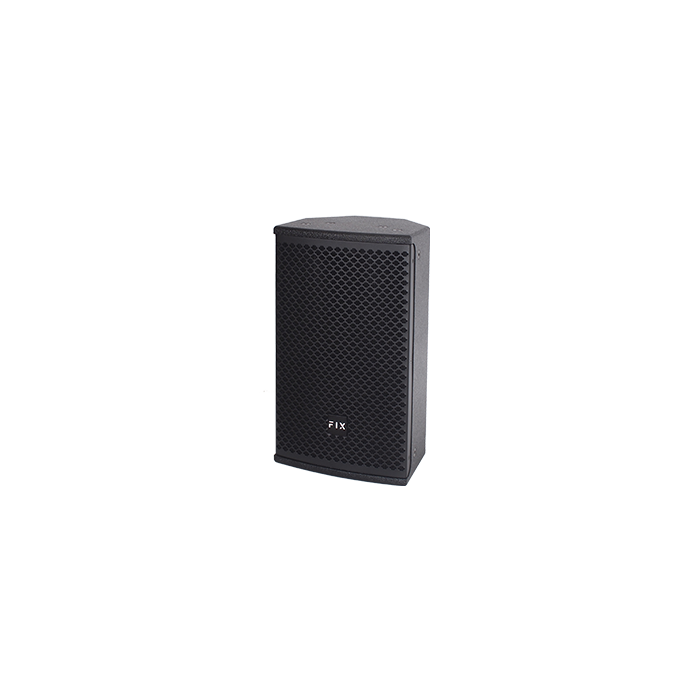 SH10
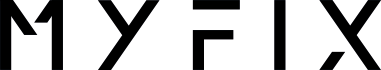 Professional Full Range Speaker System
FEATURE
AES 350W 최대 1400W의 강력한 출력을 제공하며 원음 재생력이 탁월한 스피커
10″ 사이즈로서 중형규모의 공연장, 예배당, 카페테리아, 강연장에서 다목적으로 사용
90°x50°의 Coverage로 효율적인 Delay, Side fill용도의 서브 스피커로 사용하기에 적합
자작나무 엔클로져는 특수 페인트 코팅되어 견고하고 내구성이 강하게 설계됨
SPECIFICATION
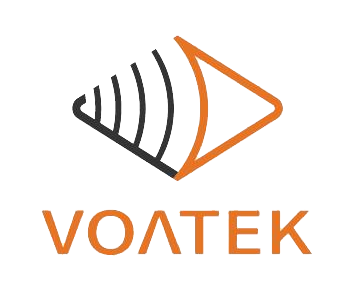 경기도 성남시 분당구 판교로 723(분당테크노파크) B동 604-2호  
TEL  : 031-709-1061 / FAX : 031-709-1062